Chromosomes
Do now activity:

1. What is contained within the nucleus?

2. What is the job of the nucleus?

3. What does our DNA control?

4. What may happen if the DNA within a cell is disrupted?
Key Words

Nucleus
DNA
Chromosomes
Cells
Characteristics
Progress indicators
GOOD PROGRESS:
Describe where chromosomes are locatedExplain the function of chromosomes.


OUTSTANDING PROGRESS:Link chromosomes to cell reproduction.
Task: Watch the video and have a go at answering the questions
What are some examples of cells?

What does the nucleus contain?

What does a chromosome look like? Draw a diagram!

Where are the chromosomes found? 

What are chromosomes made out of?
https://www.youtube.com/watch?v=xUrlreMaUrs
Self-assessment:
Types of cells include skin cells, muscle cells & nerve cells

The nucleus contains the genetic information

Chromosome:



The chromosomes are found within the nucleus

Chromosomes are made out of protein & DNA
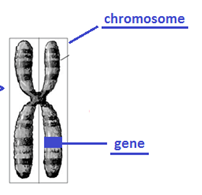 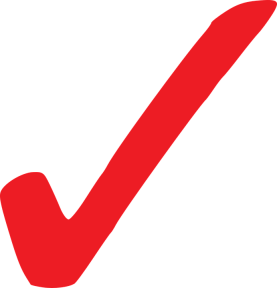 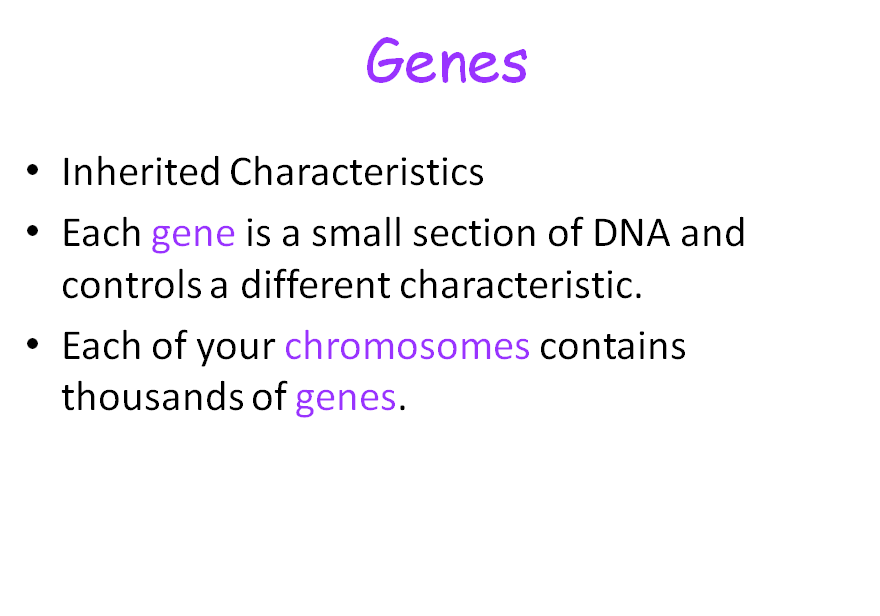 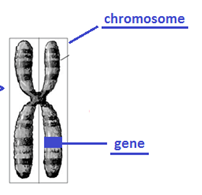 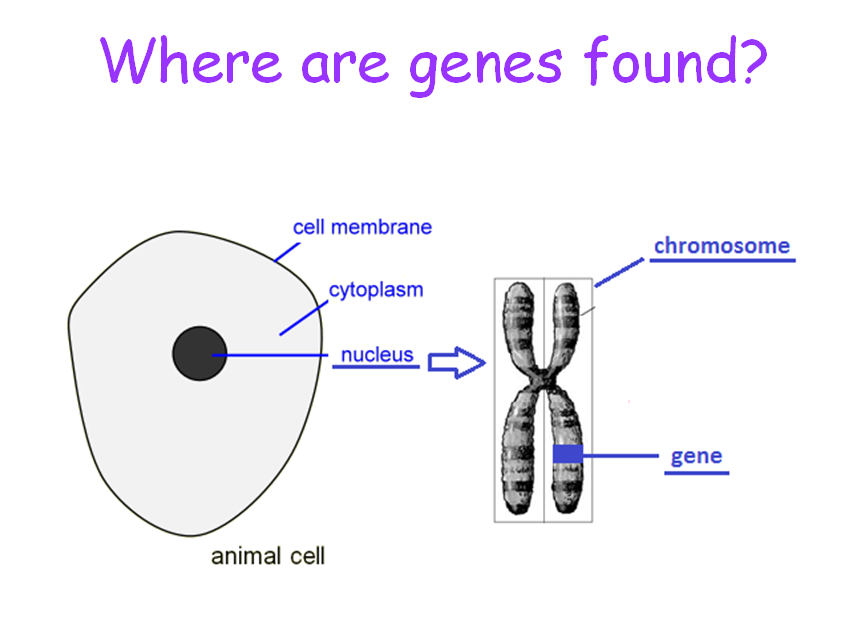 Memory test!!!
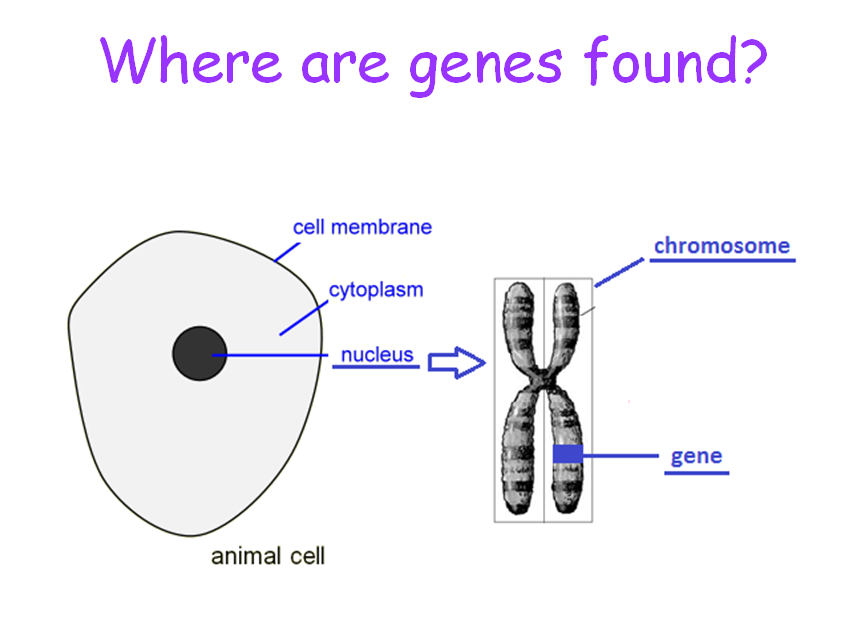 Fill in as many blanks as you can remember!
Largest			Smallest
Task: Name these structure and place them in order, from the largest to smallest, in your books
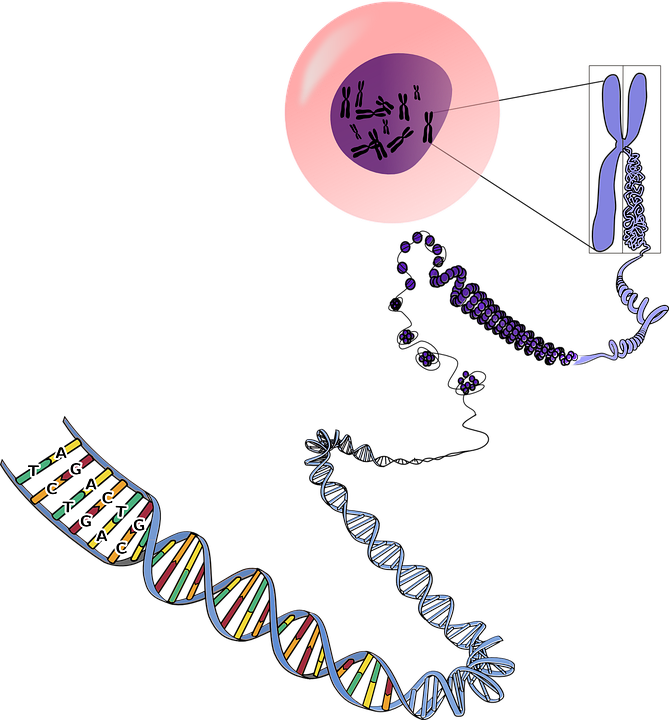 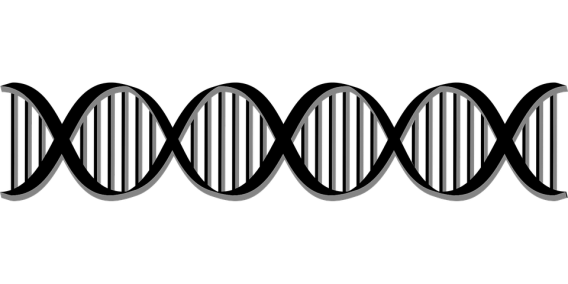 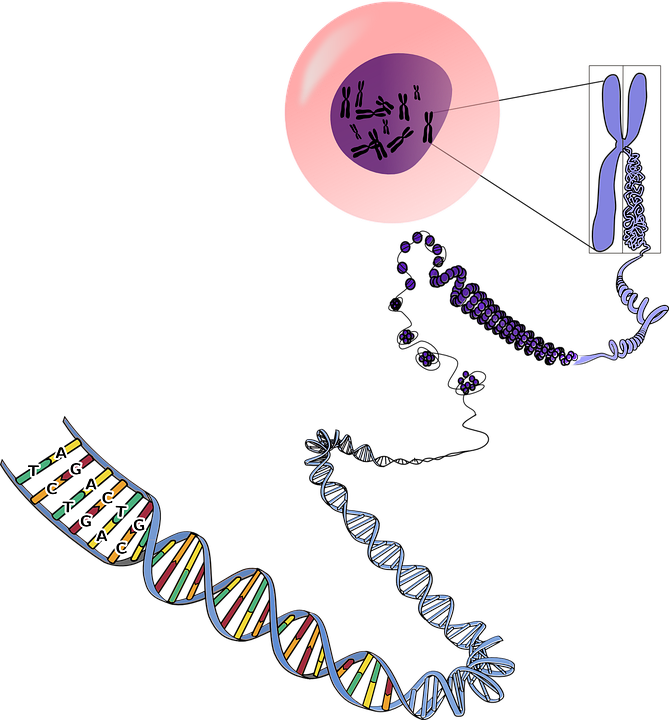 Chromosomes
Nucleus
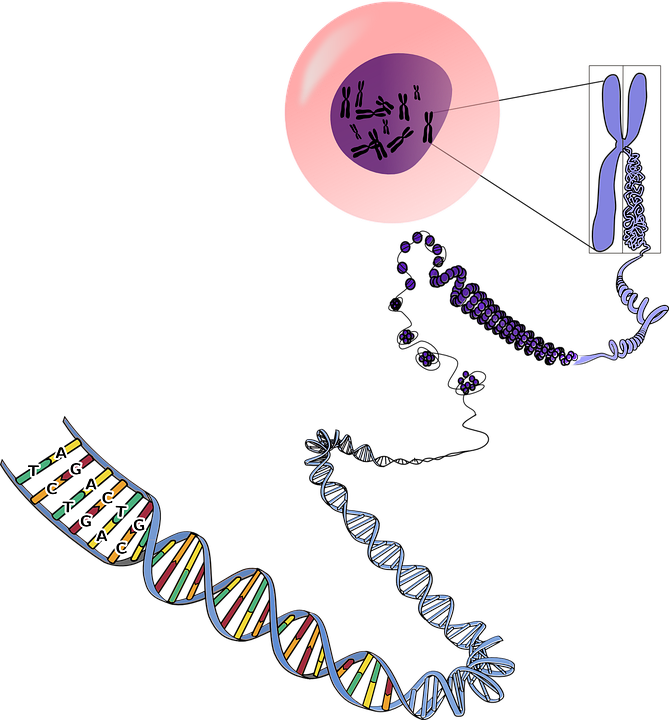 The Nucleus contains chromosomes
Cell
Your DNA contains Genes. Your Genes code your characteristics like eye colour and hair colour.
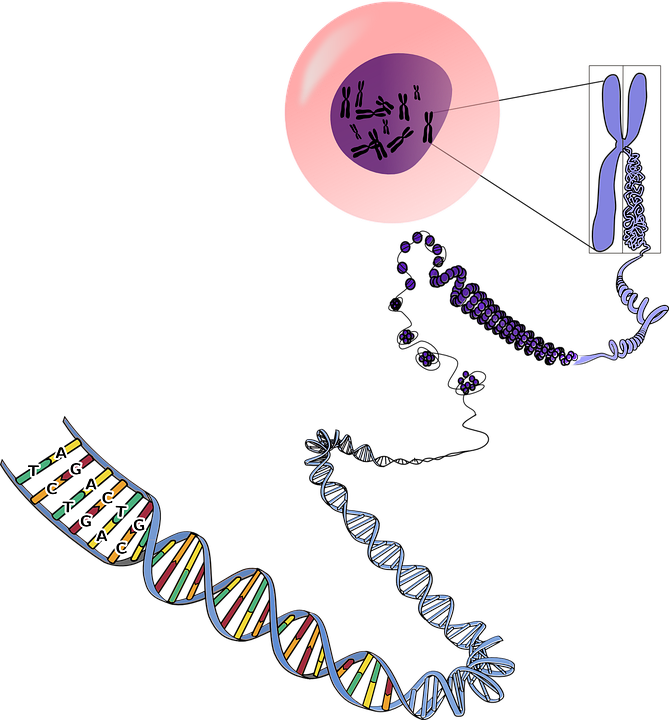 The Chromosomes Contain DNA
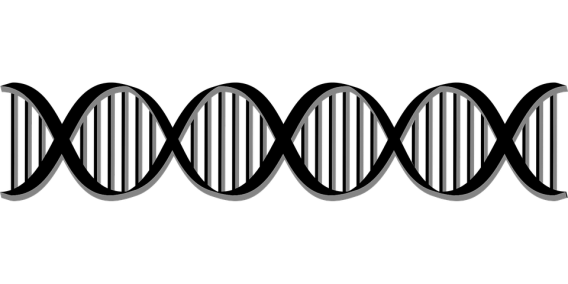 Self-assessment
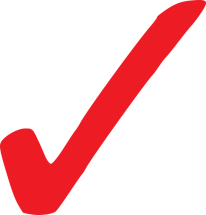 Task:  Can you draw a line to match the object to definition?
Self-assessment
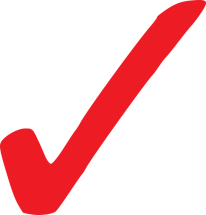 Task: Complete the sentences:
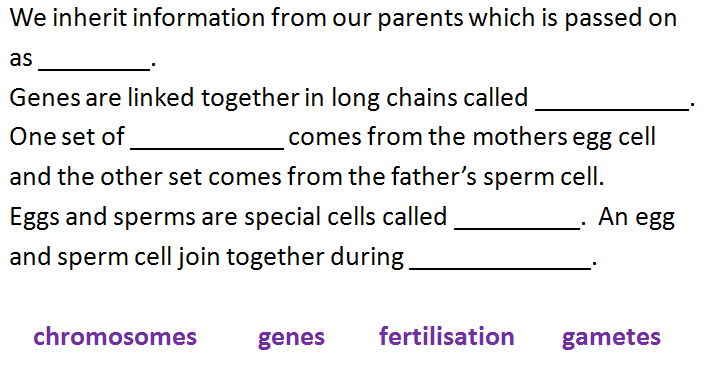 We inherit information from our parents which is passed on
as genes.
Genes are linked together in long chains called chromosomes.
One set of chromosomes comes from the mothers egg cell
and the other set comes from the father’s sperm cell.
Eggs and sperms are special cells called gametes.  An egg
and sperm cell join together during fertilisation.
Self-assessment
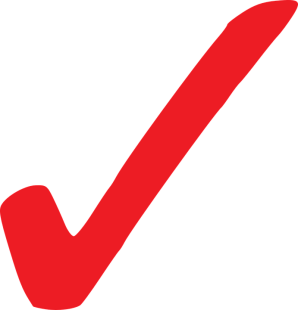 Plenary – 3-2-1 Reduction
3 facts
2 key words
1 question – to test your peers!
We inherit information from our parents which is passed on
as ________.
Genes are linked together in long chains called ___________.
One set of ___________ comes from the mothers egg cell
and the other set comes from the father’s sperm cell.
Eggs and sperms are special cells called _________.  An egg
and sperm cell join together during _____________.
We inherit information from our parents which is passed on
as ________.
Genes are linked together in long chains called ___________.
One set of ___________ comes from the mothers egg cell
and the other set comes from the father’s sperm cell.
Eggs and sperms are special cells called _________.  An egg
and sperm cell join together during _____________.
We inherit information from our parents which is passed on
as ________.
Genes are linked together in long chains called ___________.
One set of ___________ comes from the mothers egg cell
and the other set comes from the father’s sperm cell.
Eggs and sperms are special cells called _________.  An egg
and sperm cell join together during _____________.
We inherit information from our parents which is passed on
as ________.
Genes are linked together in long chains called ___________.
One set of ___________ comes from the mothers egg cell
and the other set comes from the father’s sperm cell.
Eggs and sperms are special cells called _________.  An egg
and sperm cell join together during _____________.
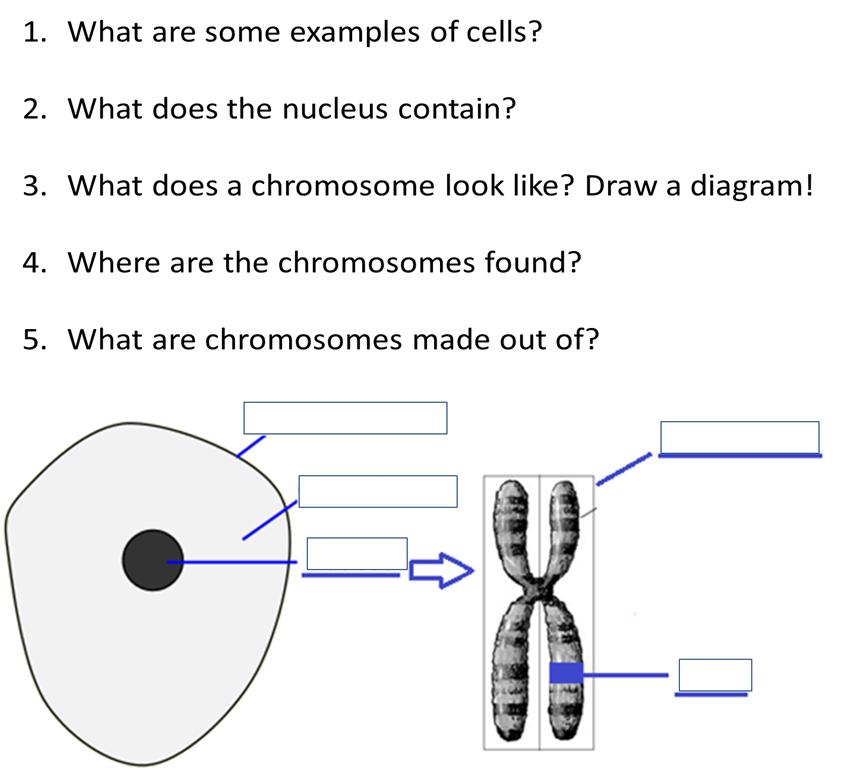 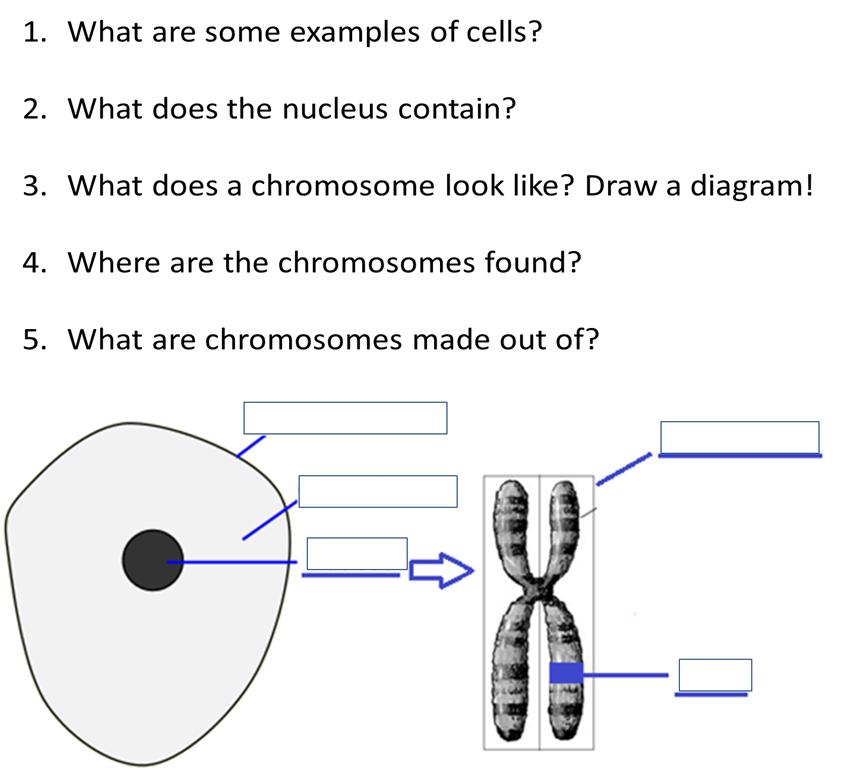 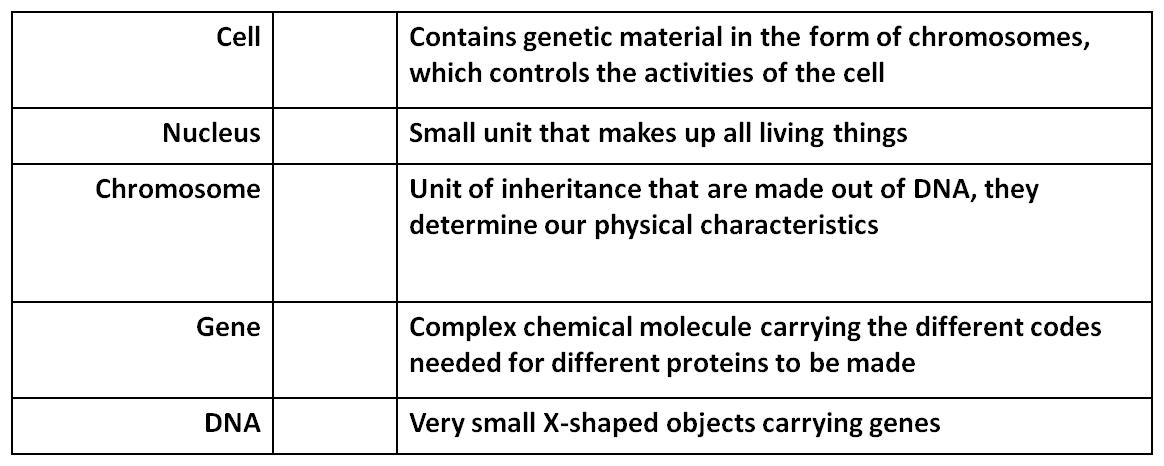 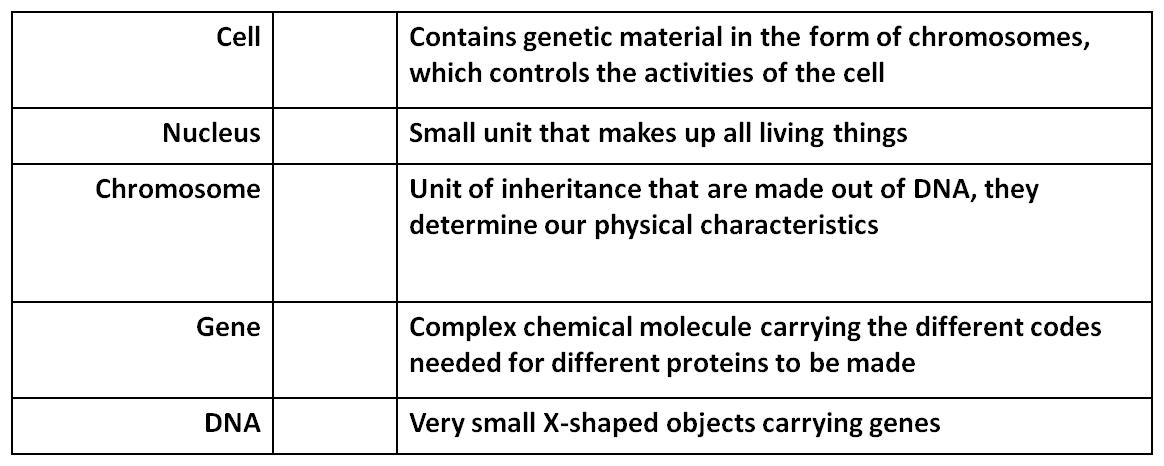 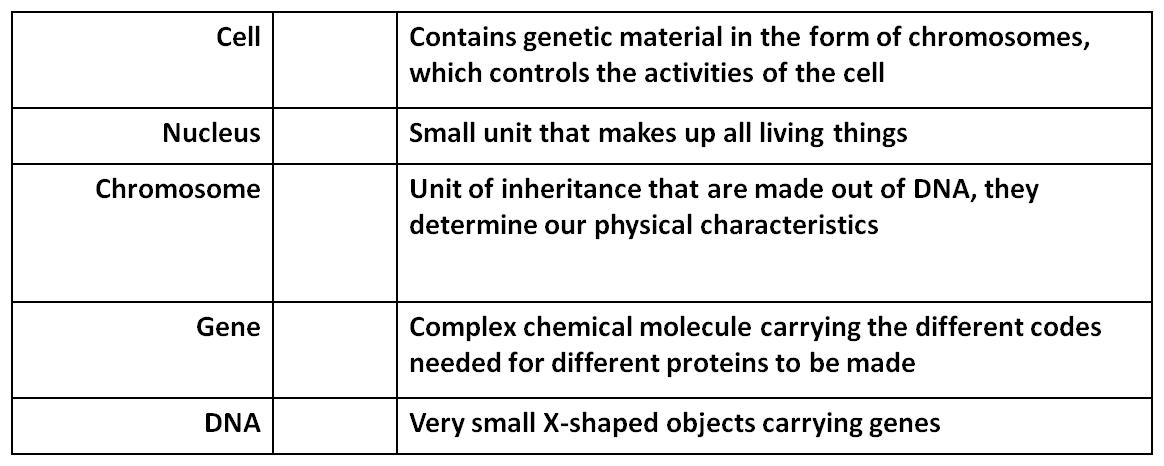